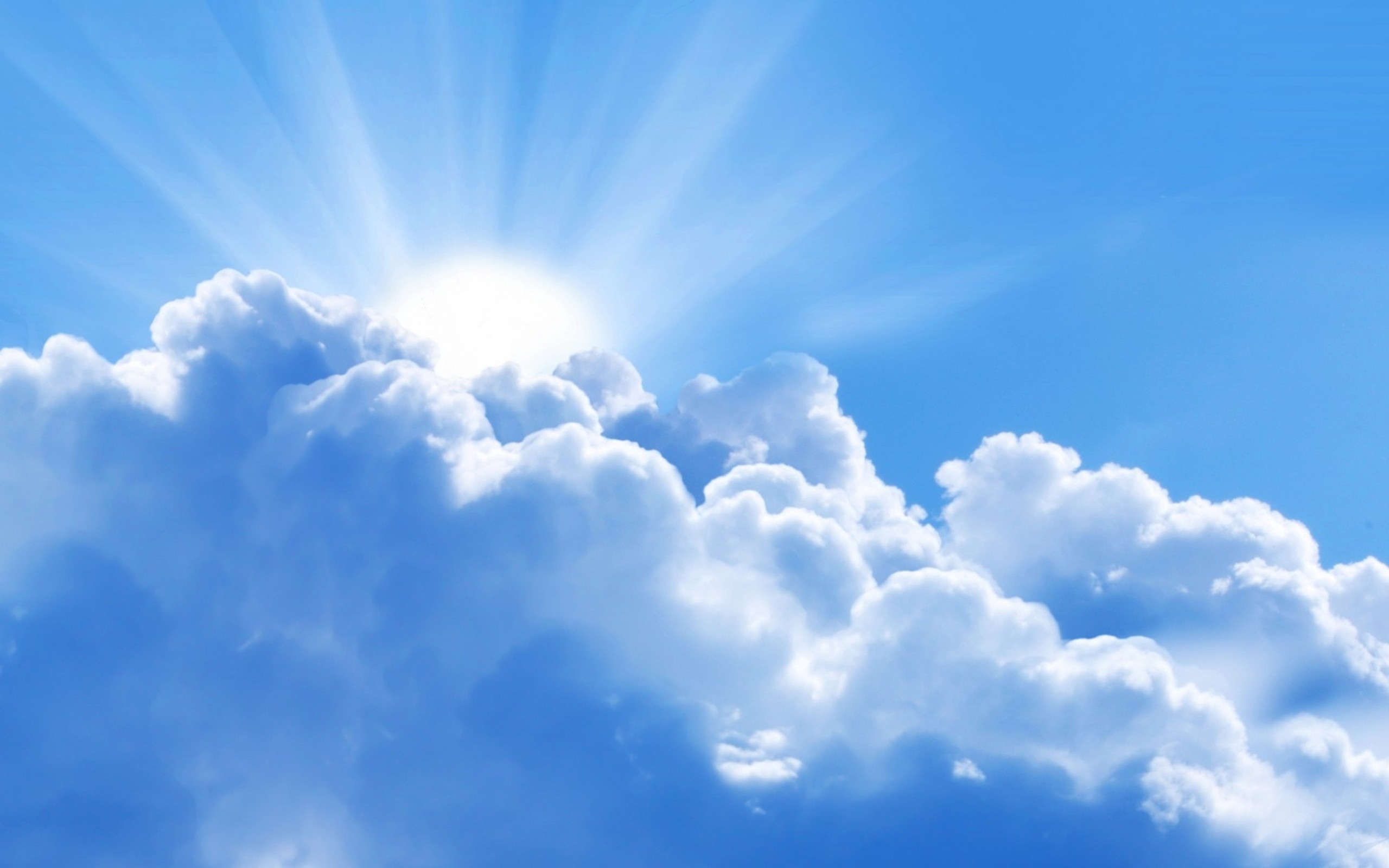 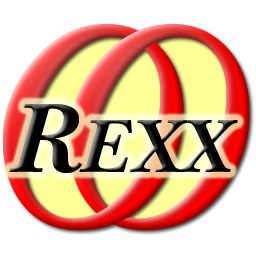 Die Wetterfee
Abschlusspräsentation, Business Programming 1
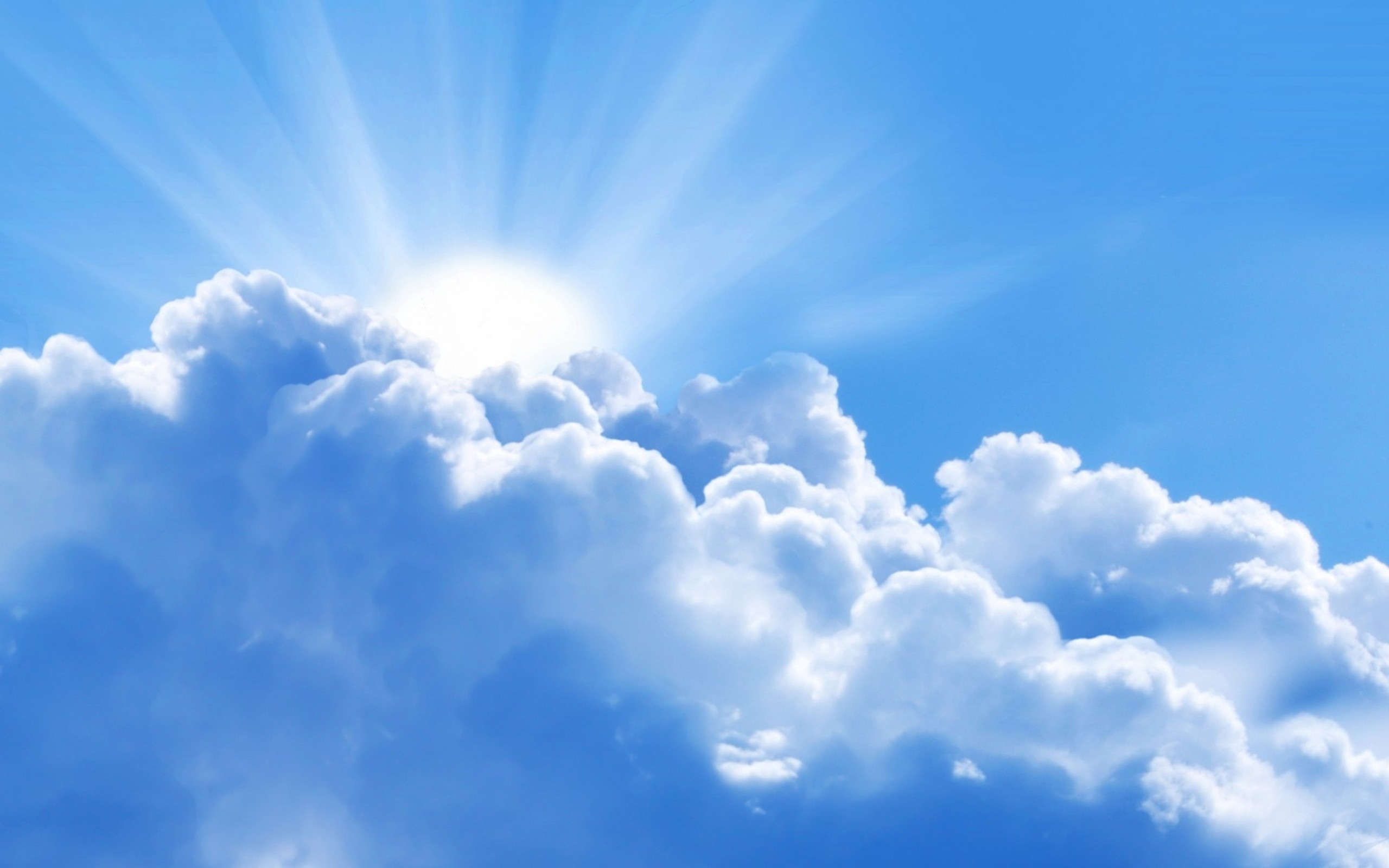 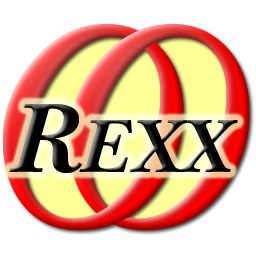 Die Wetterfee
Das Team
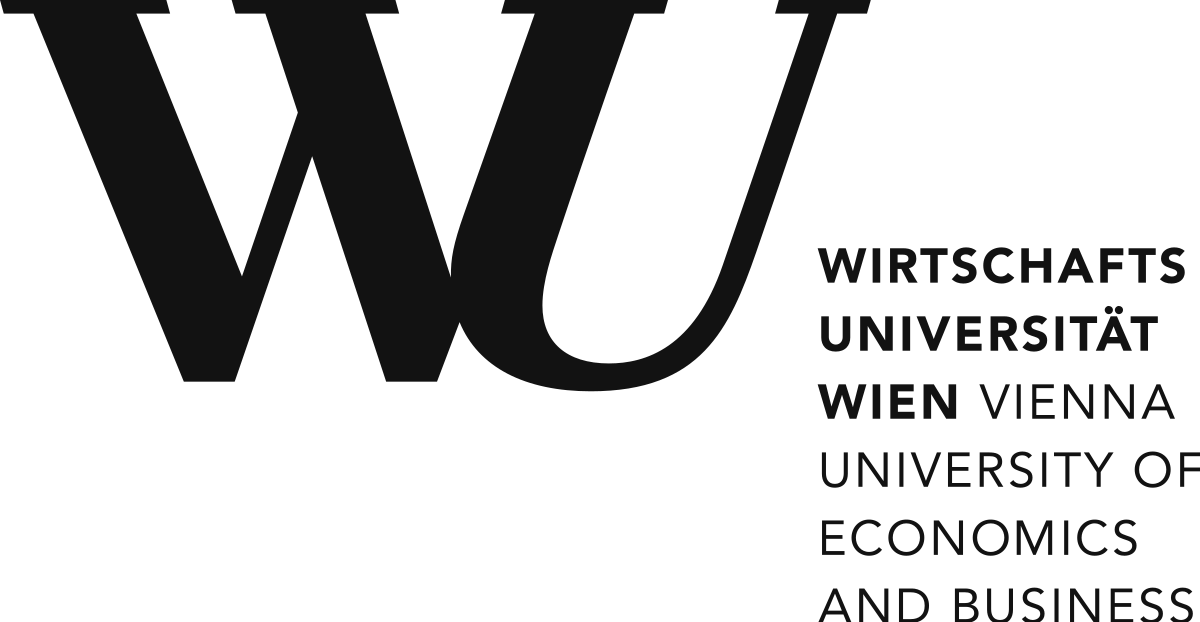 David Pichler (h11704680)
Dominique Prinz (h11704419)
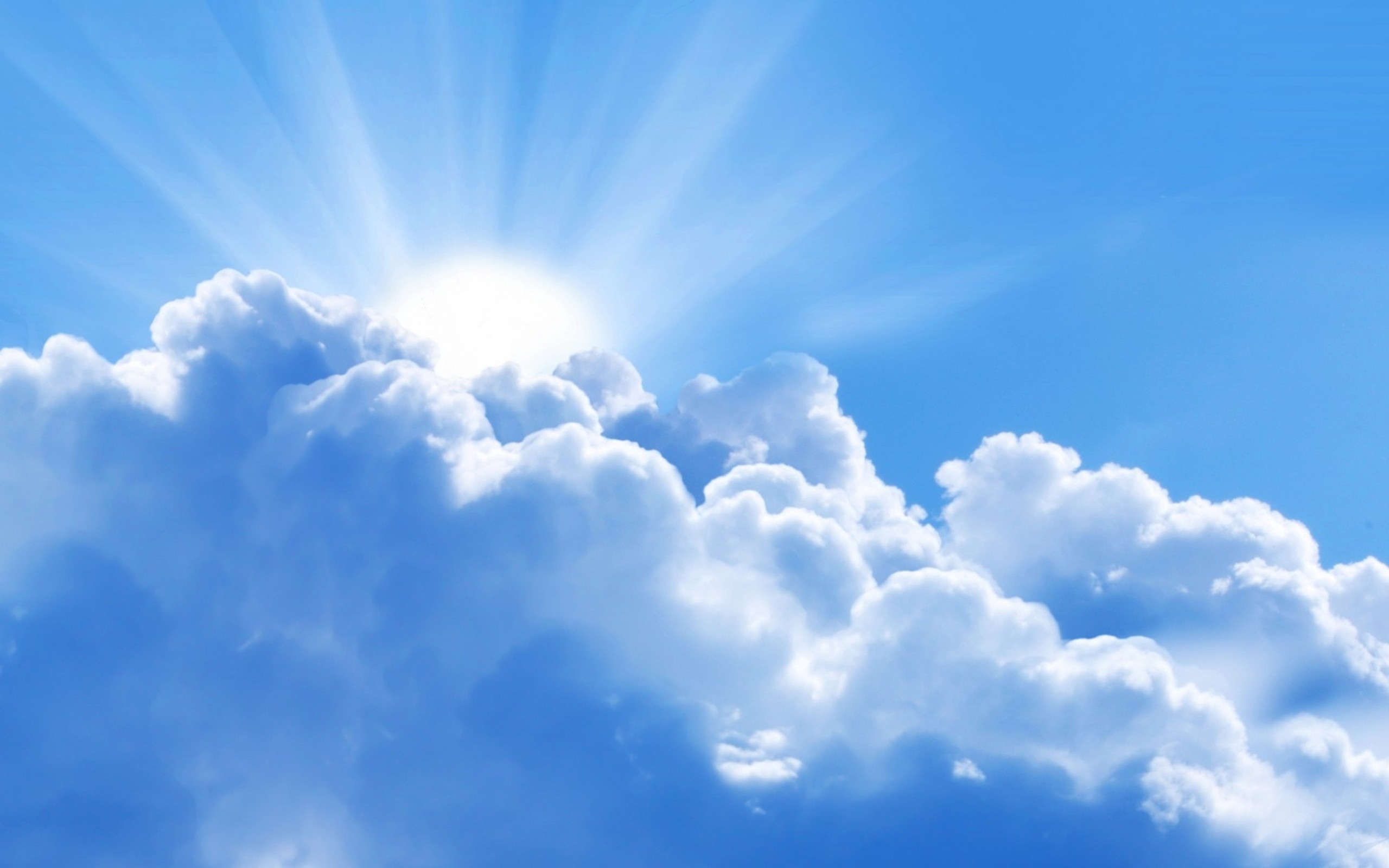 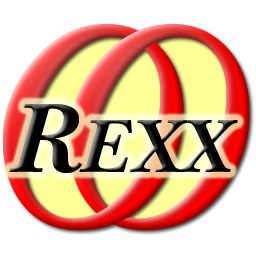 Die Wetterfee
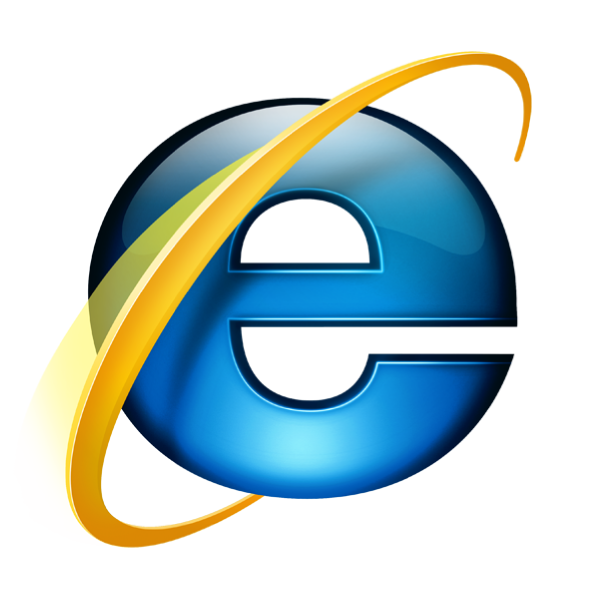 Programmanforderungen
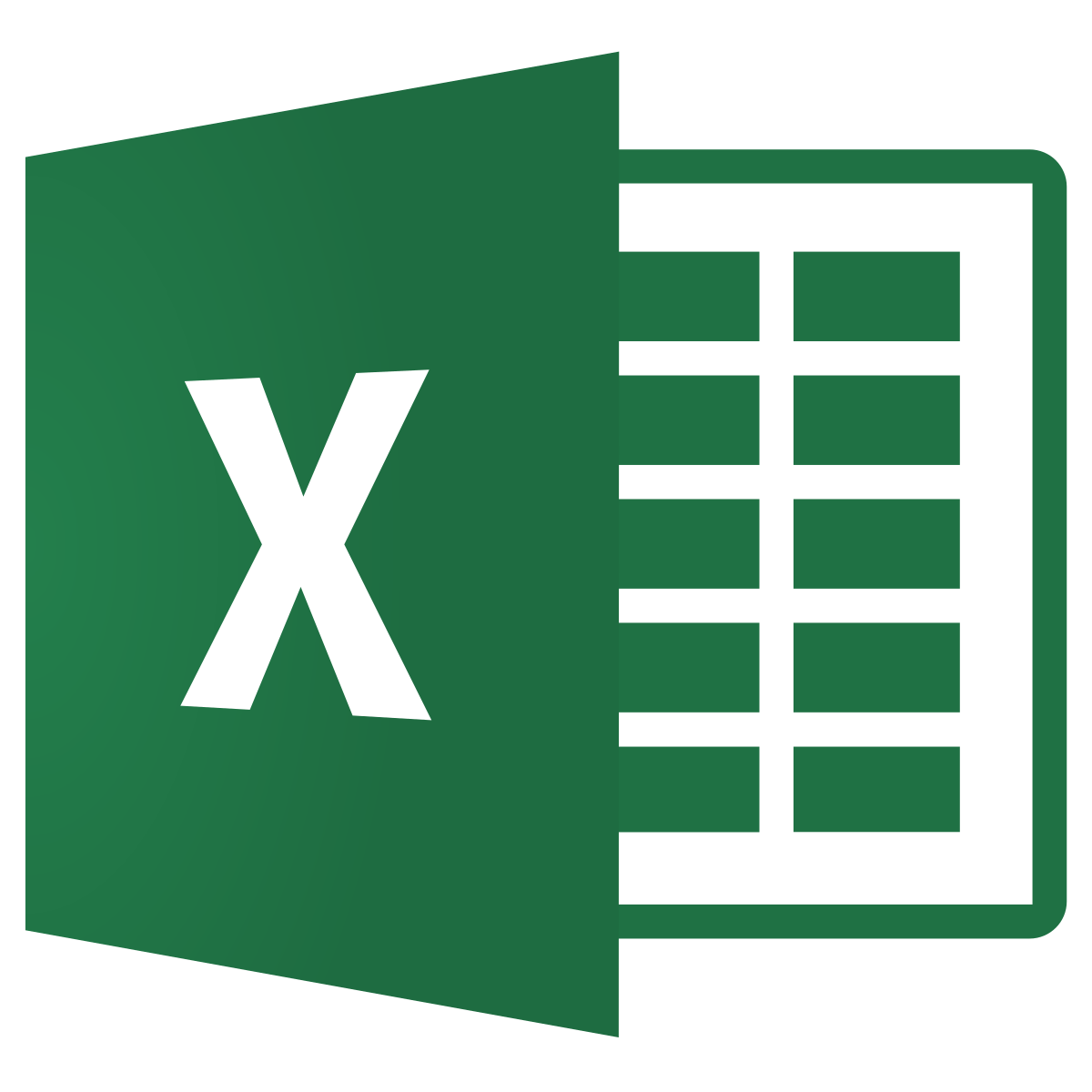 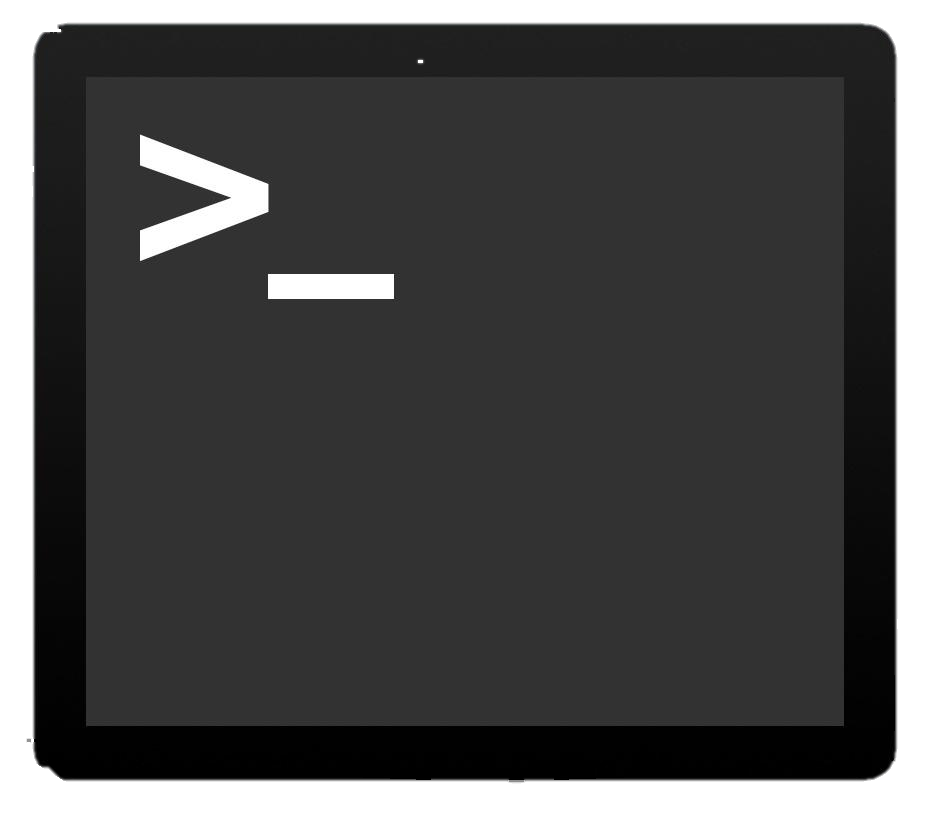 Auslesen von Wetterdaten
Sicherung der Daten
Automatische Erstellung eines Newsletters
+ versenden per E-Mail
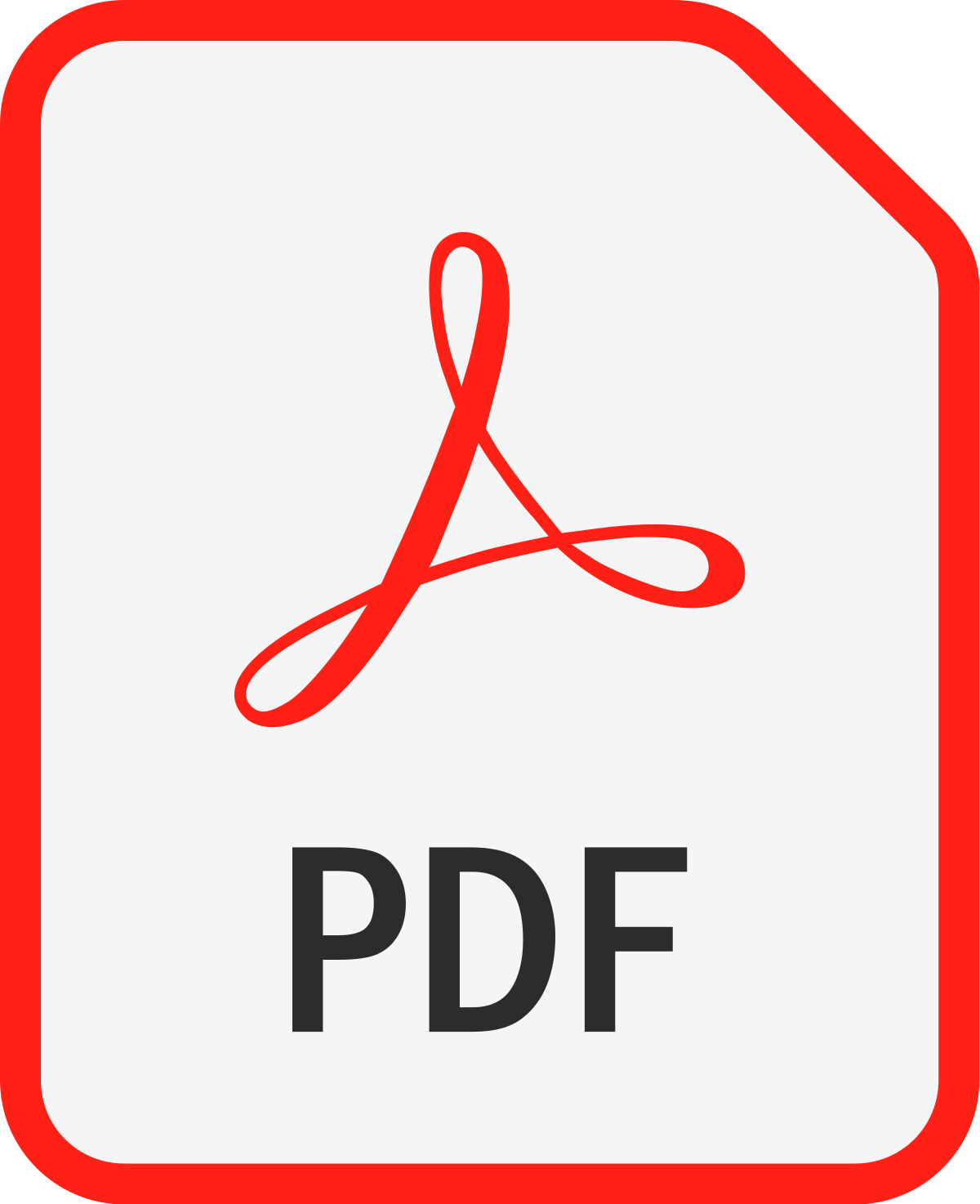 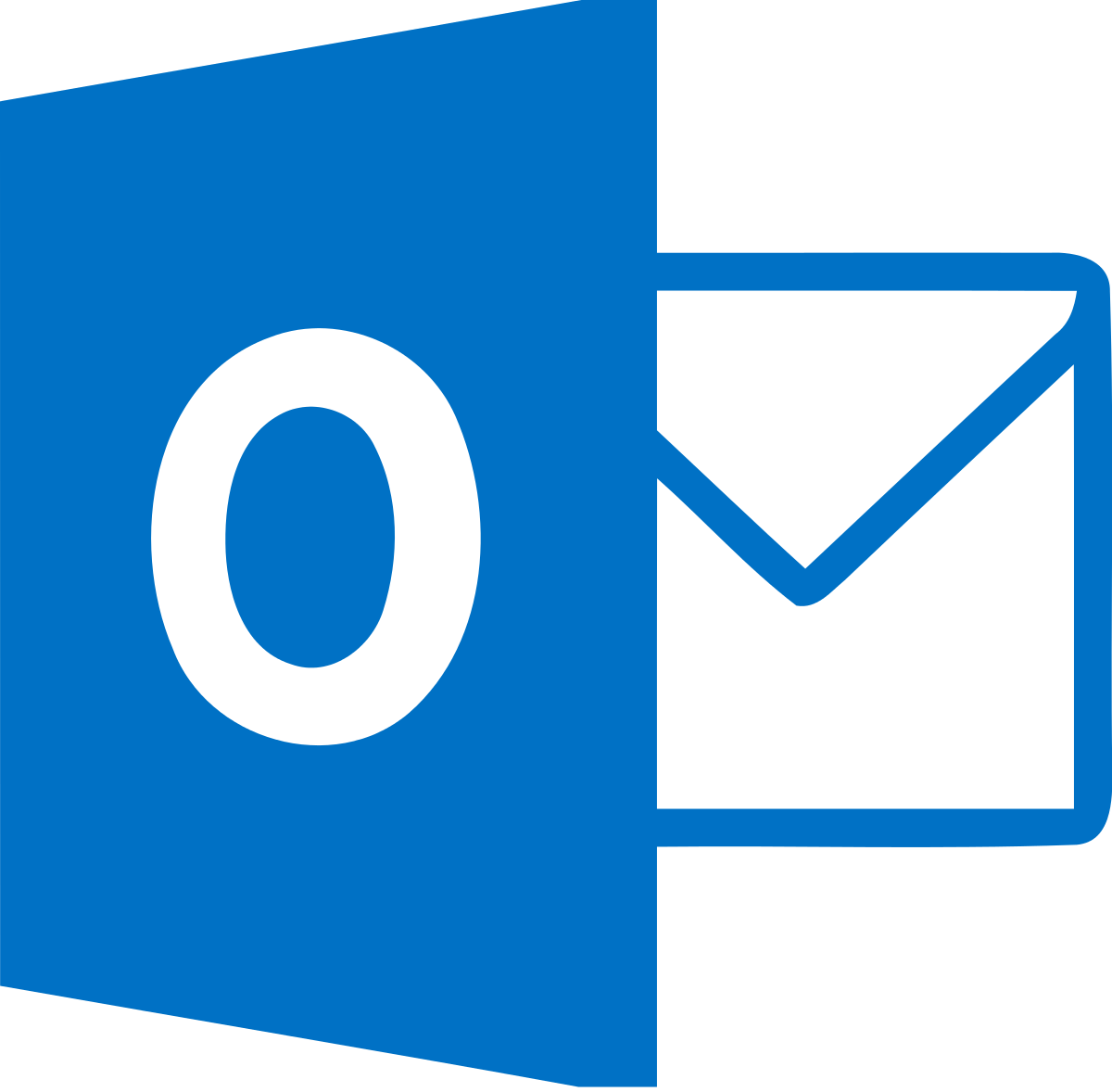 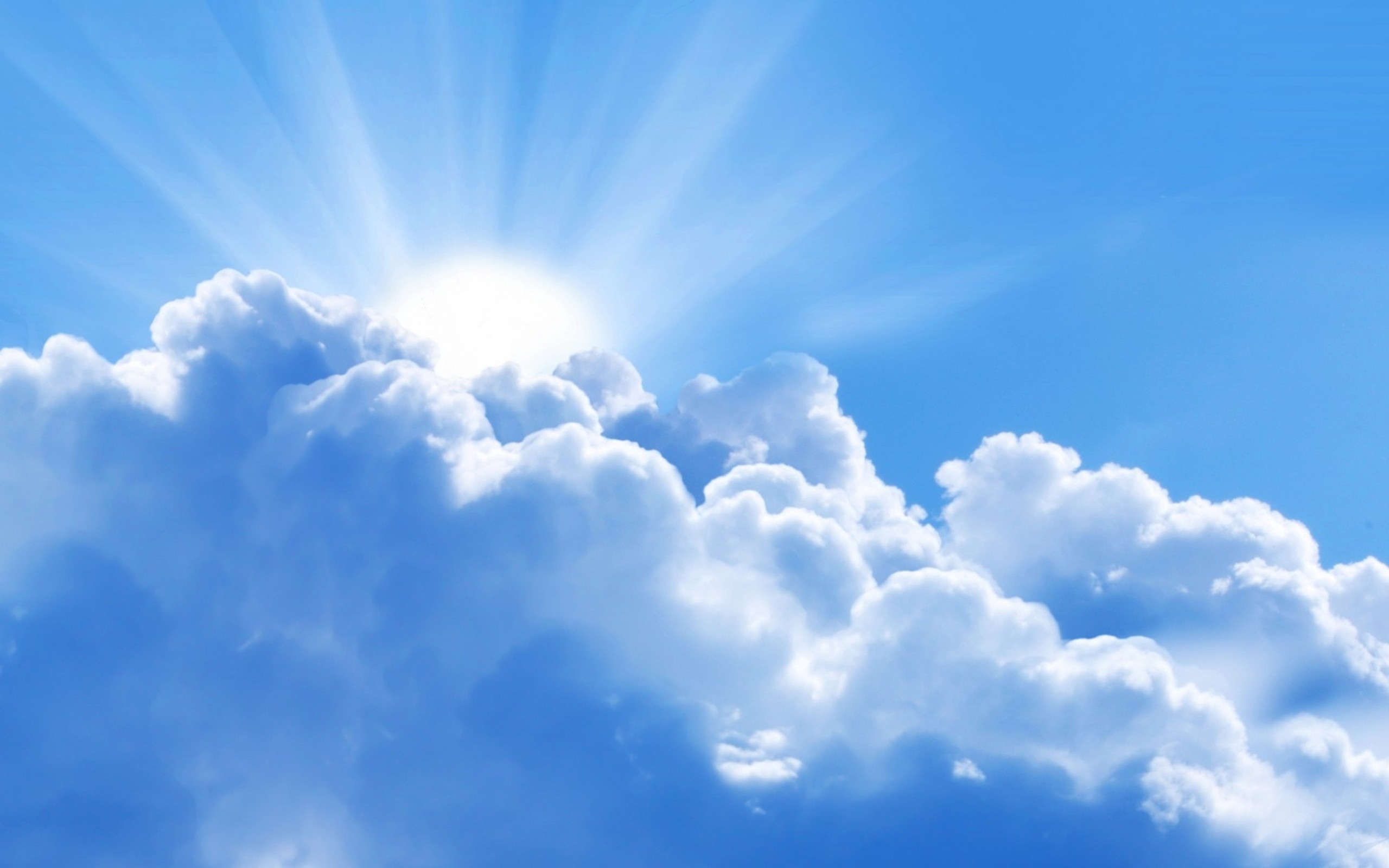 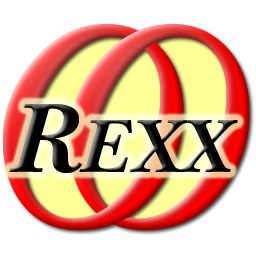 Die Wetterfee
Learnings & Limitations
Immenser Bedarf an Recherche – Dokumentation schwer zu finden
Koordination mit anderen Projekten (Kursen) schwierig
Viel Zeit für Fehlerbehebung (Scheuklappen)
Großer Unterschied bei Aufbau diverser Webseiten
Nicht alles von uns umgesetzt was vorgenommen wurde
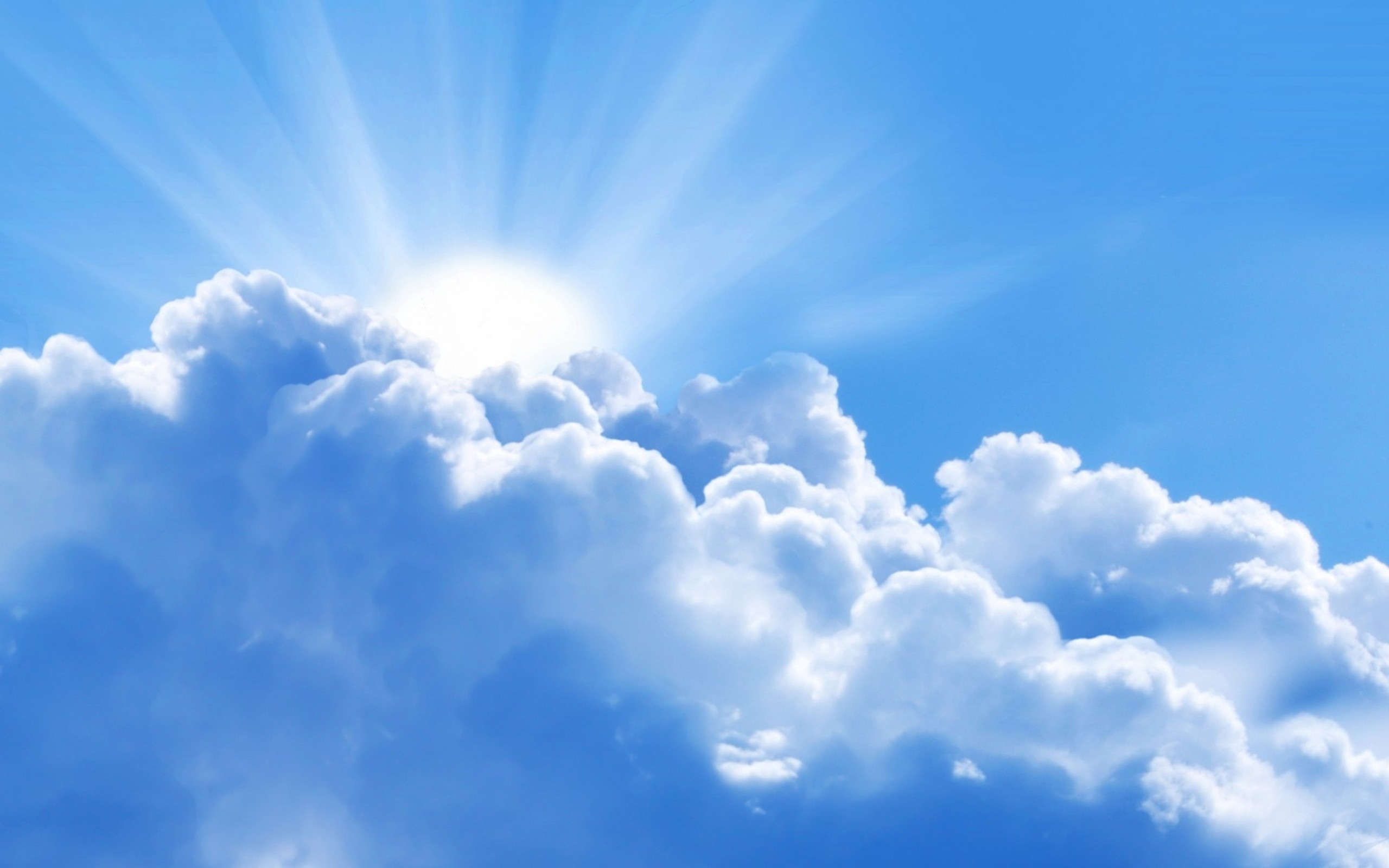 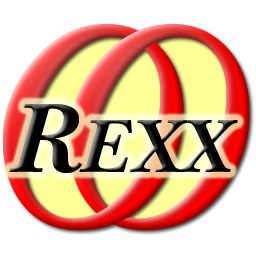 Die Wetterfee
Live Sample
Vorführung des Projekts